Language Workshops
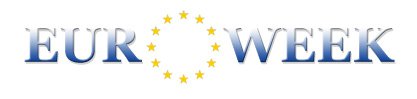 Author: Filip Szewczyk	            Supervisor: mgr Małgorzata Stasińska
Introduction
Bilingual classes took part in the „Euroweek” project in February 2013 and April 2014. We spent 5 days in Długopole not far from Polanica Zdrój resort in south–western Poland. There were about 11 volonteers from such countries as: Turkey, Azerbaijan, Romania, Austria, Vietnam, China, Latvia, Columbia, Finland, Spain and more. And all of them presented us their countries, taught us their languages, traditional dances, showed us the most famous places and people, the nature and their cuisine. We could ask them all the questions we never had the opportunity to ask and some of the answers were really amazing (the story of a close encounters with the anaconda for example, brr!)
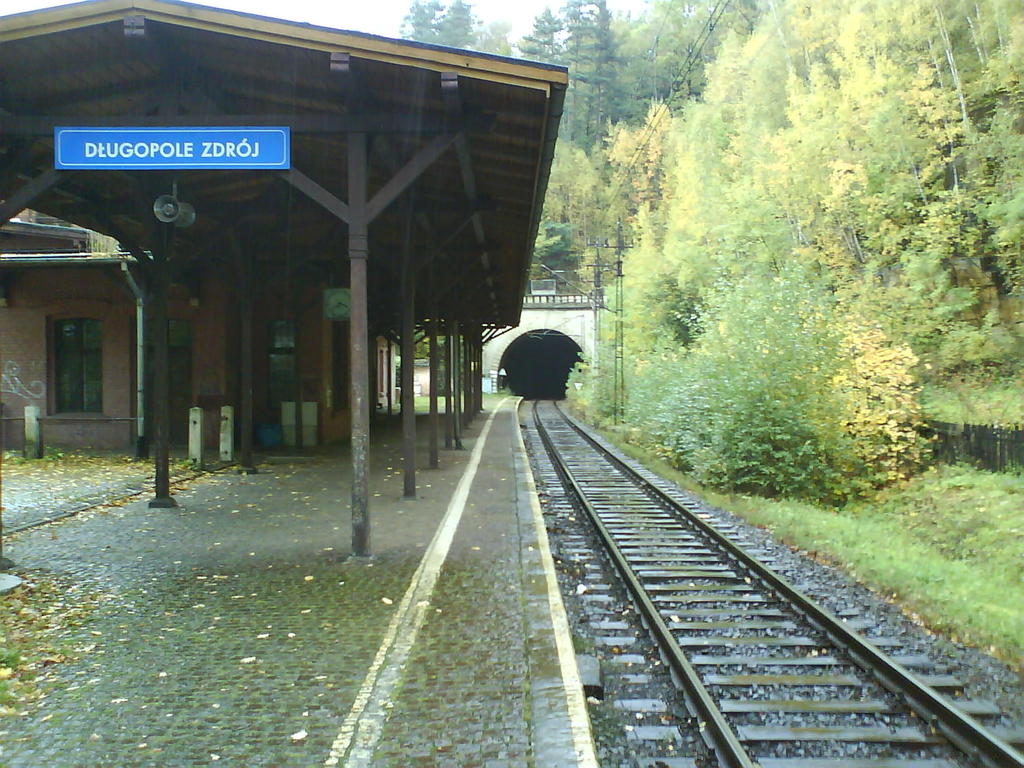 The Train station in Długopole zdrój
What is „Euroweek” ?
Euroweek’s aim is not only to get to know different nations from all over the world but also to gain a high level of competence in English.
The participants can learn about  countries and their cultures as well as take part in many activities stimulating their brains and enhancing their creativity. 
All the activities are done in English and the language of communication is English, so soon you start thinking in English, too. 
Euroweek’s schedule
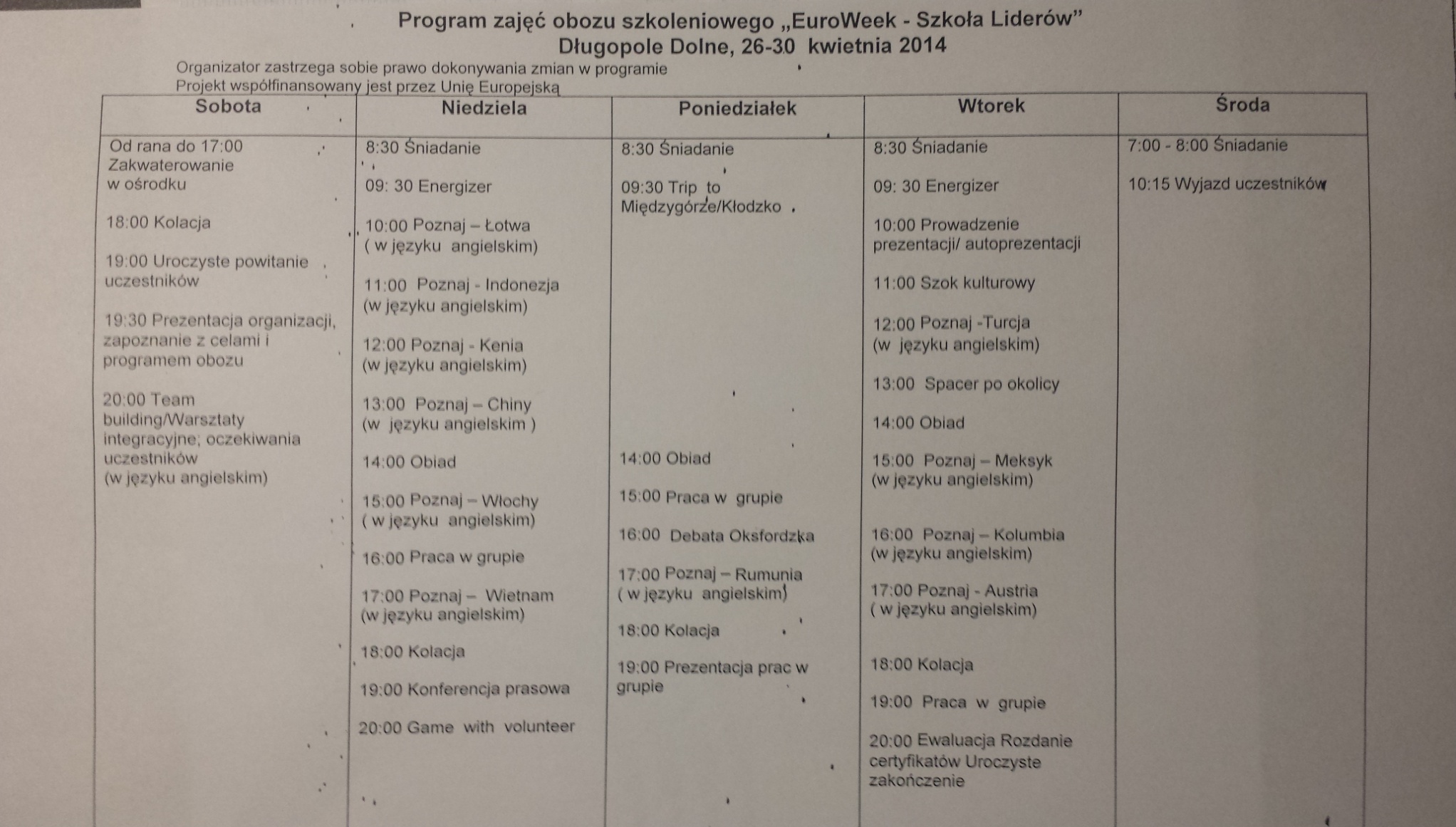 The First Day
We arrived late in the afternoon and then after we unpacked, there was an activity to introduce us to the volunteers and other participants and vice versa. We had to draw our portraits and answer the questions as thruthfully and honestly as we could.
Later there was a task called the Secret Friend (when we had to draw lots and at the end of the workshop buy this person a present).
At the end of the day we told the volunteers our expectations concerning the workshops and we said goodnight.
The Second Day
We started the second day with so called Energizer activity which gave us enough energy for the whole day. 
After that we had to work in groups and invent some product, think of its name, what was it for, its price, the way of producing it, etc. and present our invention to the others. 
Then we went for a walk around Długopole.
After lunch we played many Games i.e. We had to choose a leader who by just using the vocal commands put as all in a square (and we were all blind, including the leader!!).
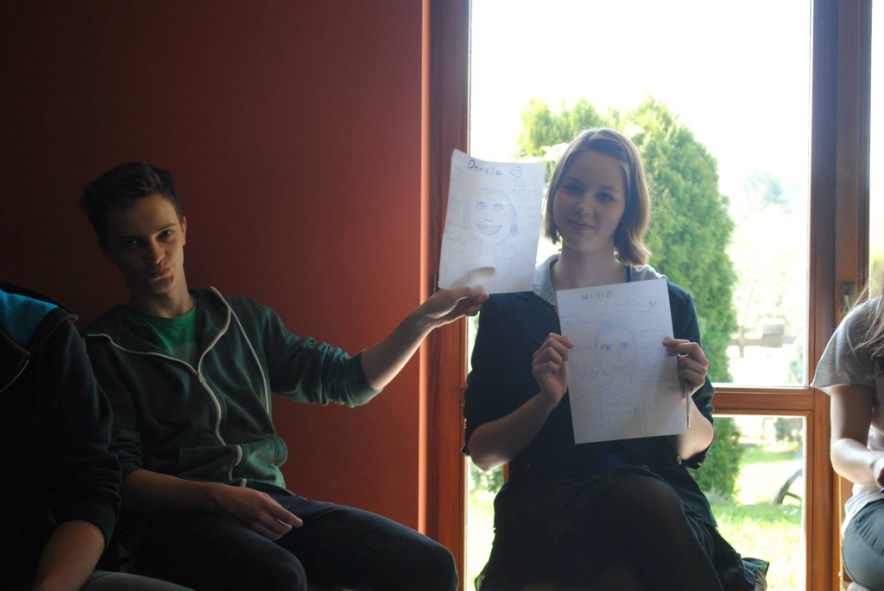 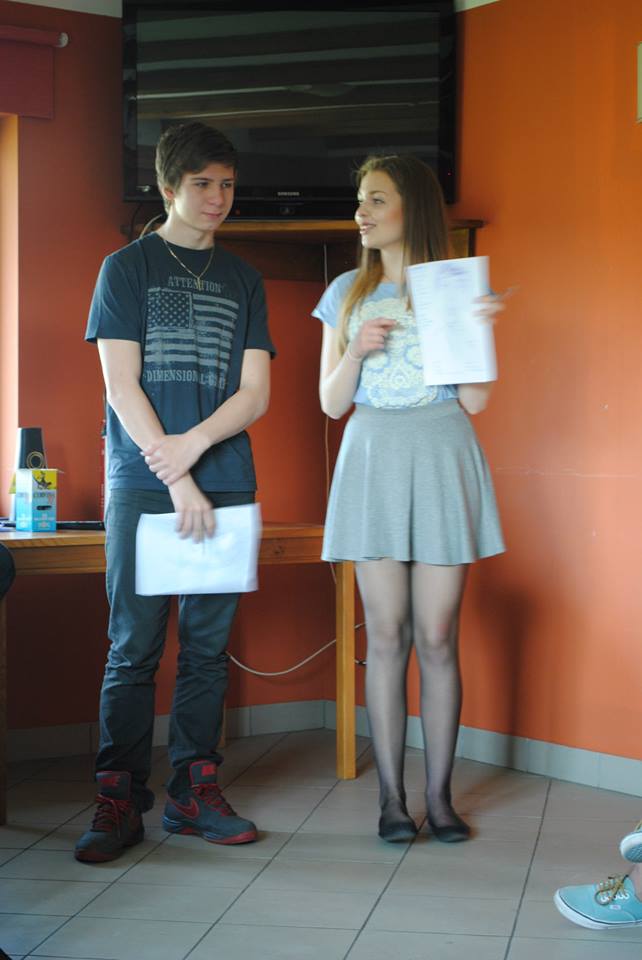 Our beautiful portraits
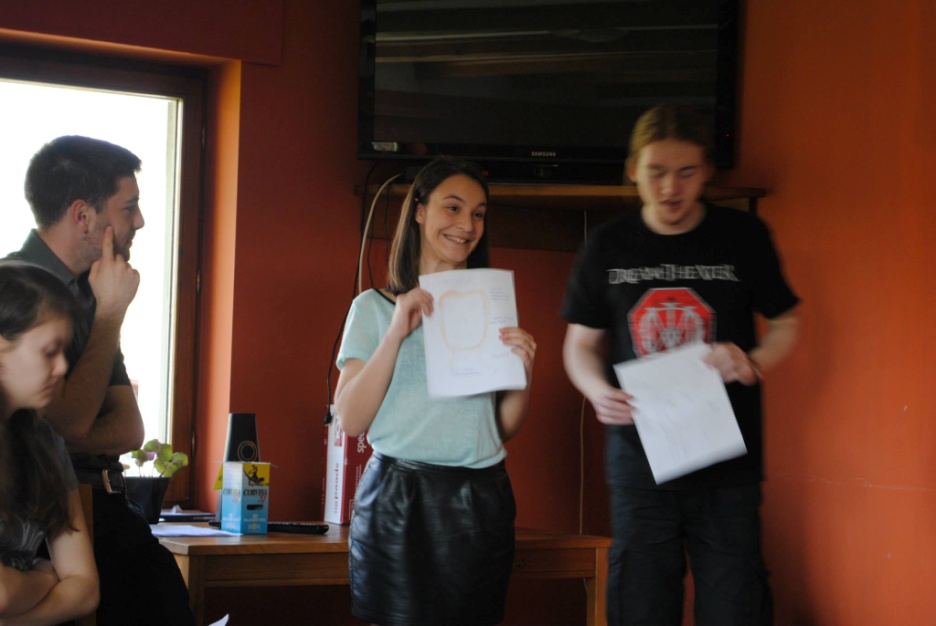 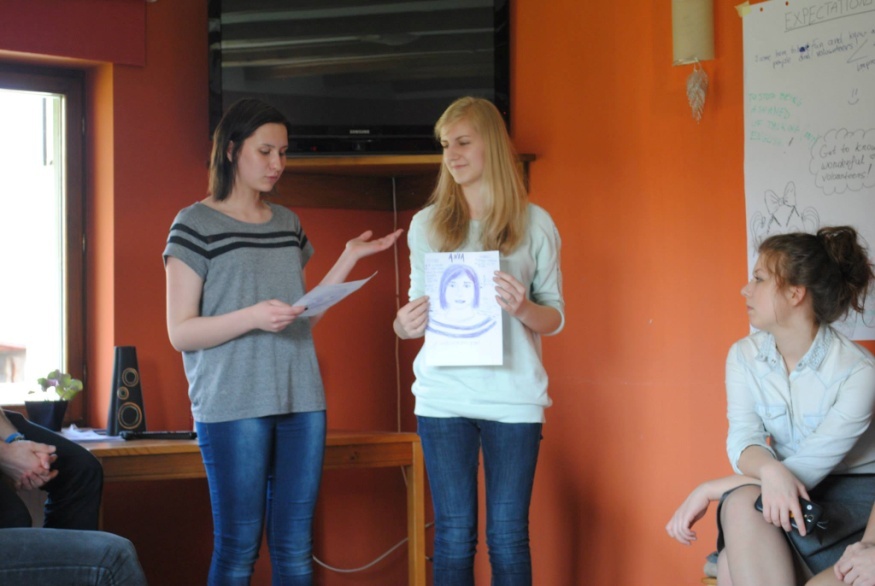 The Third Day
After breakfast, we went for a trip to Polanica Zdrój which is a small but picturesque town.
When we came back we worked in groups and took part in an Oxford Debate. The discussion was really heated and the arguments for both sides were really strong but the best won.
After that we played more games i.e. Hot chairs, where we had to listen to the music and sit immediately it finished, then the volunteers took one chair but nobody had to go away, so in the end there were 21 of us on just 2 chairs and we had made it … just 
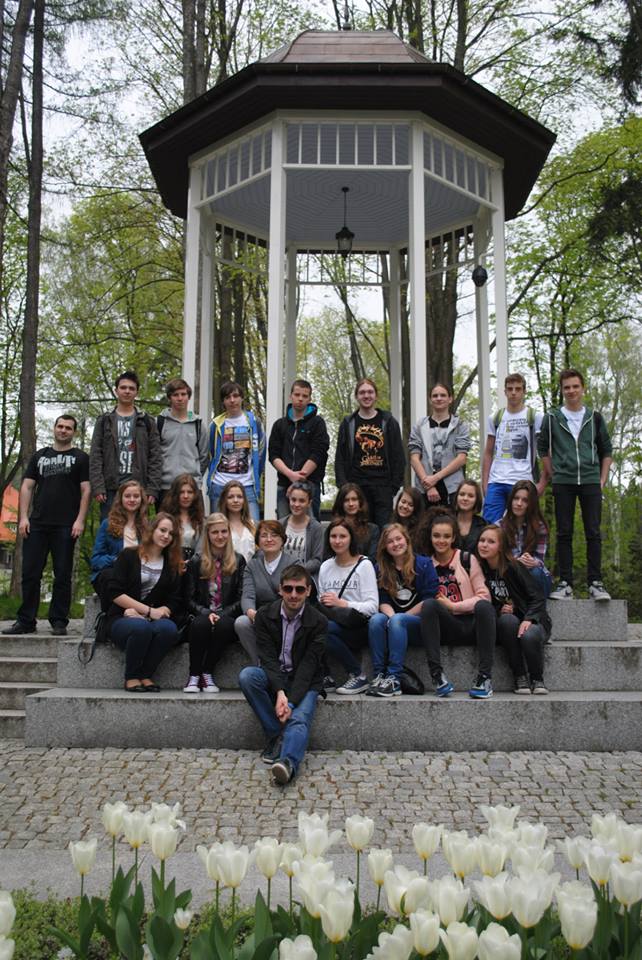 Memories of the trip to Polanica zdrój
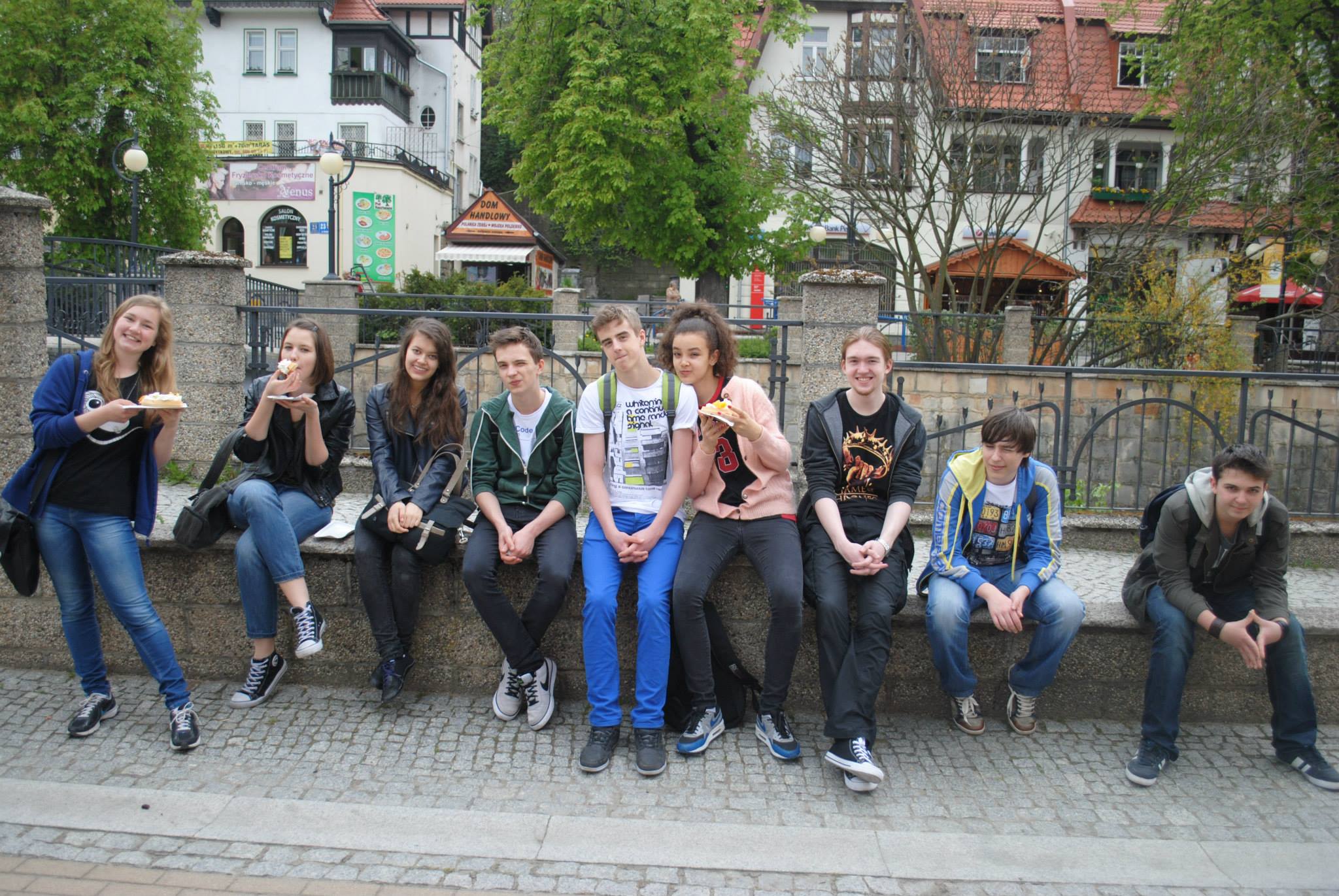 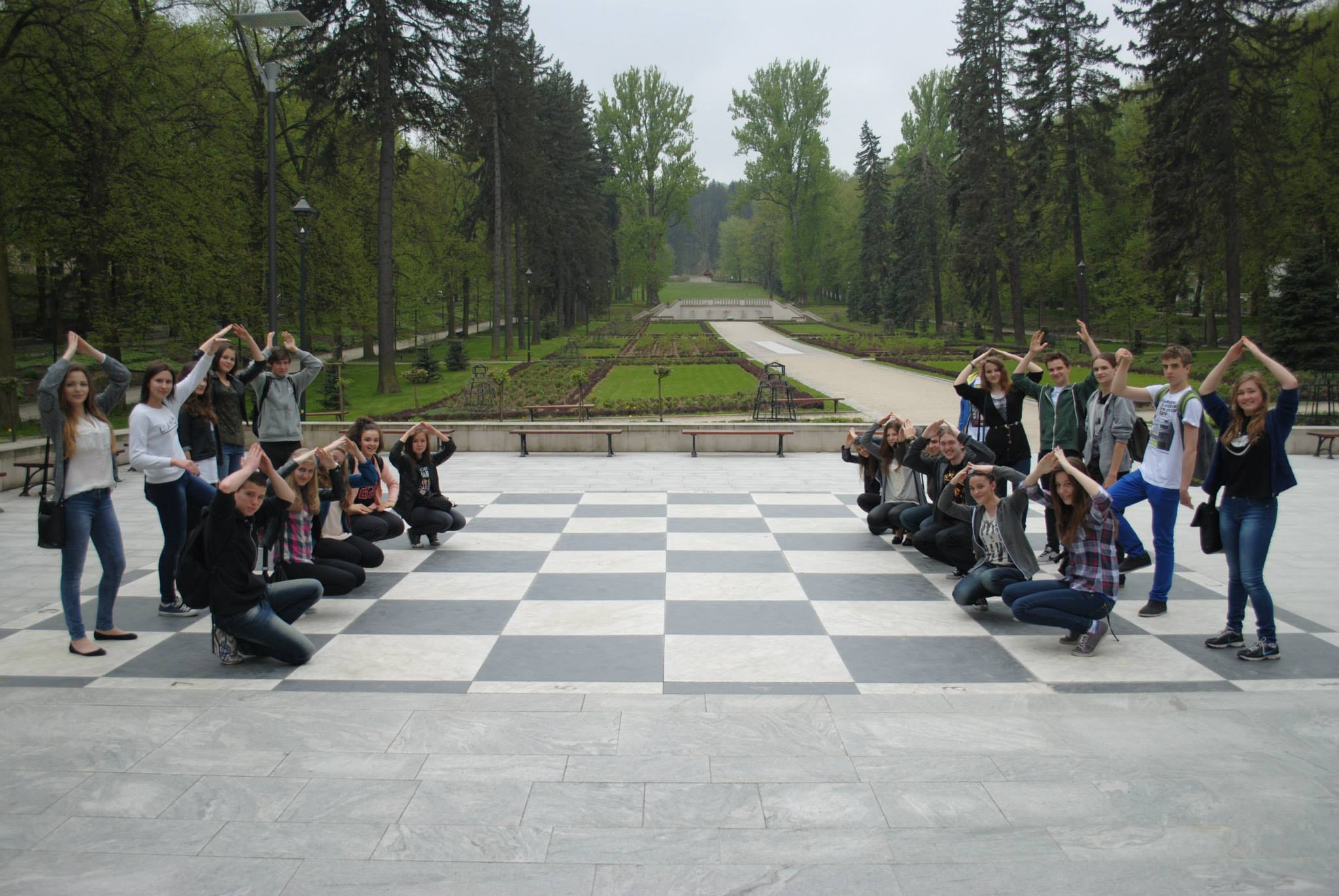 Unfortunately there was not enough time to play chess but we were ready 
The Fourth Day
The day started as always with the Energizer and then we discussed about the stereotypes and self-awarness.
After lunch we had to face Mission Impossible. There were 11tasks and only 30 minutes to complete them all, it really seemed impossible to accomplish it but we succeeded. Hurray! 
Later we watched Steve Jobs’s speech and disscussed the meaning of what he had said and the volunteers presented us the different projects open for people like us such as Erasmus, Work & Travel or Youth Mobility 
Then, unfortunately we had to say goodbye to our volunteers because  it was the last day of EuroWeek.
We also gave presents to our Secret Friends. There was a lot of laughter at some people’s ideas.
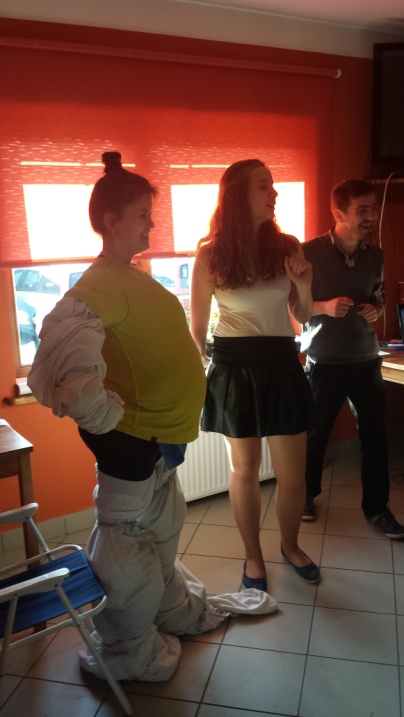 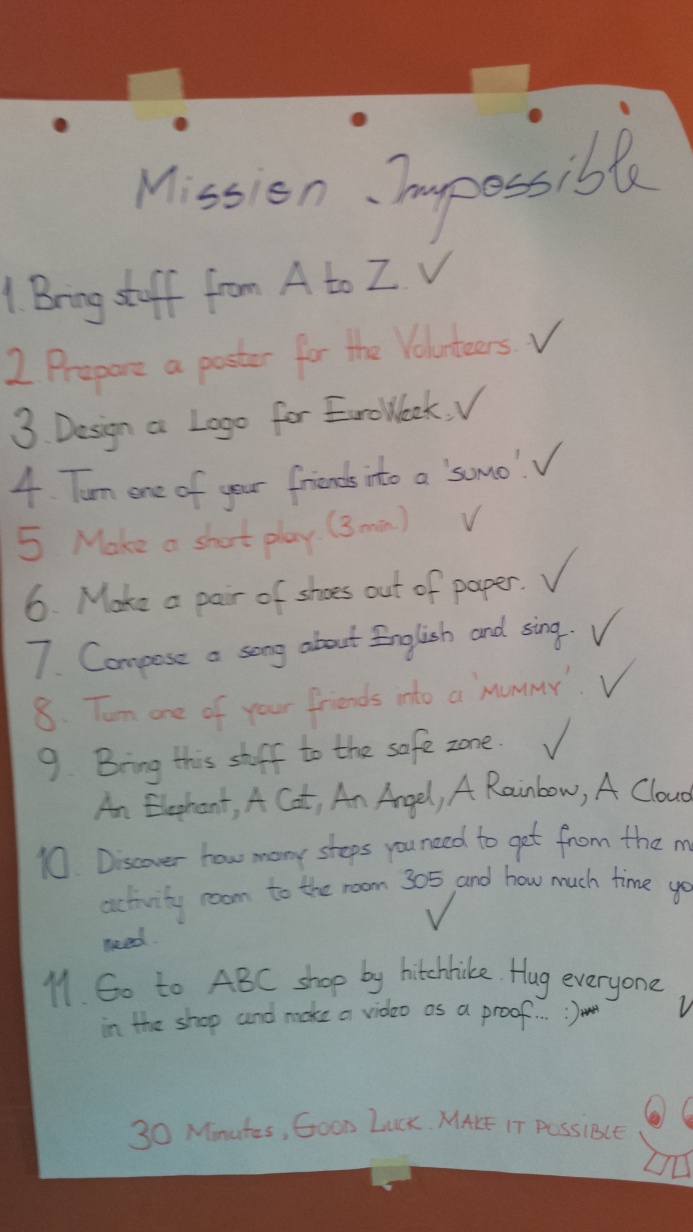 Mission Impossible
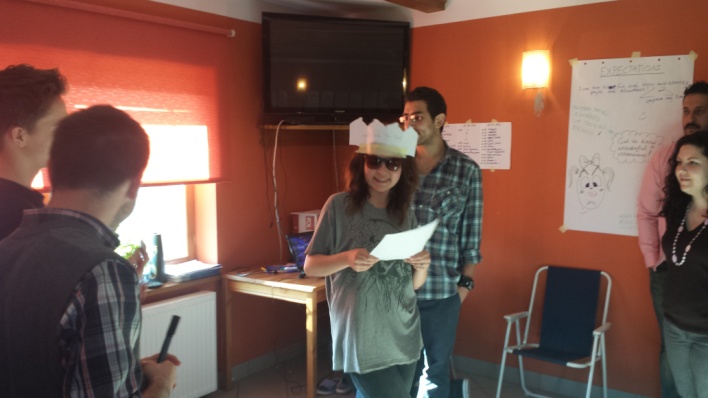 Lena - the sumo wrestler
God save queen susan
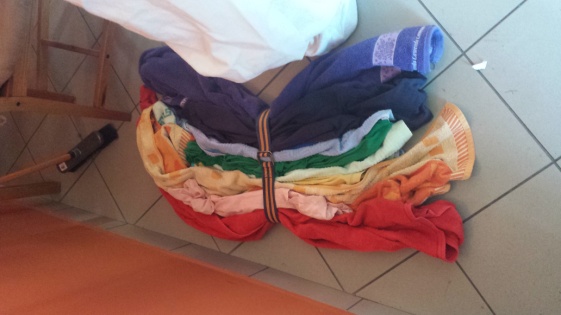 The rainbow
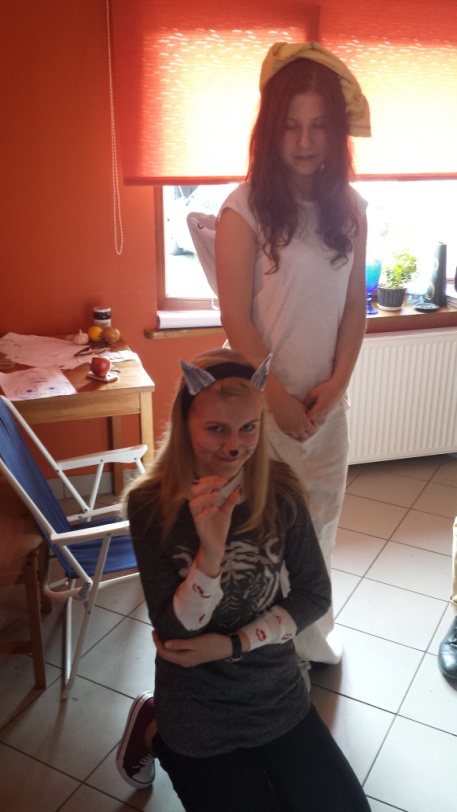 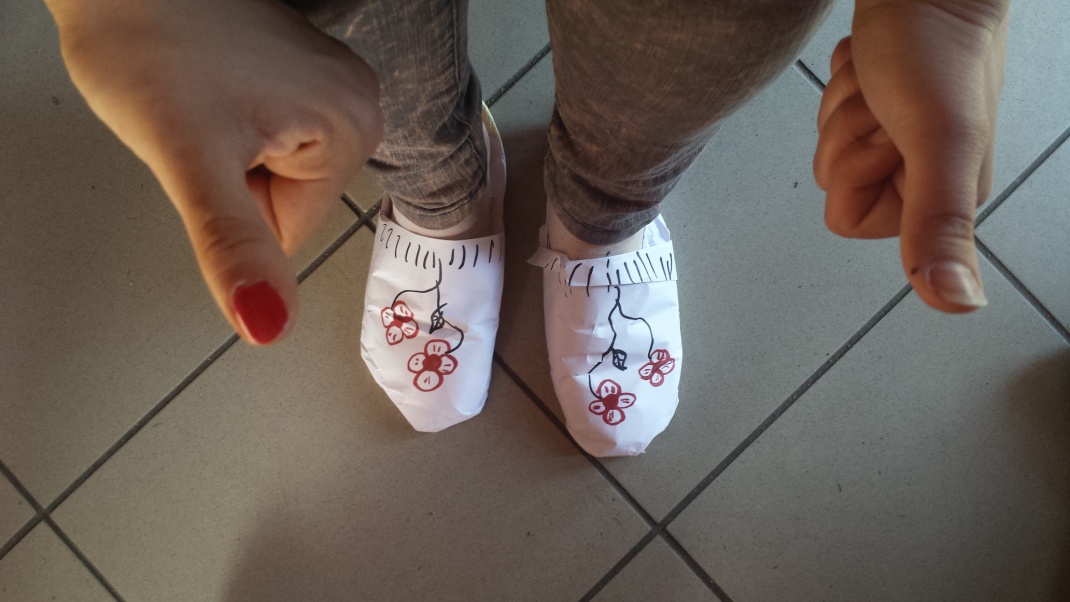 One of the tasks – paper shoes
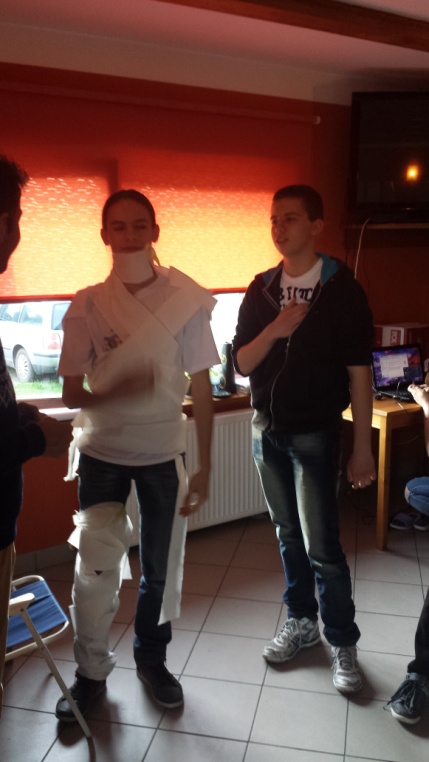 The cat and the angel
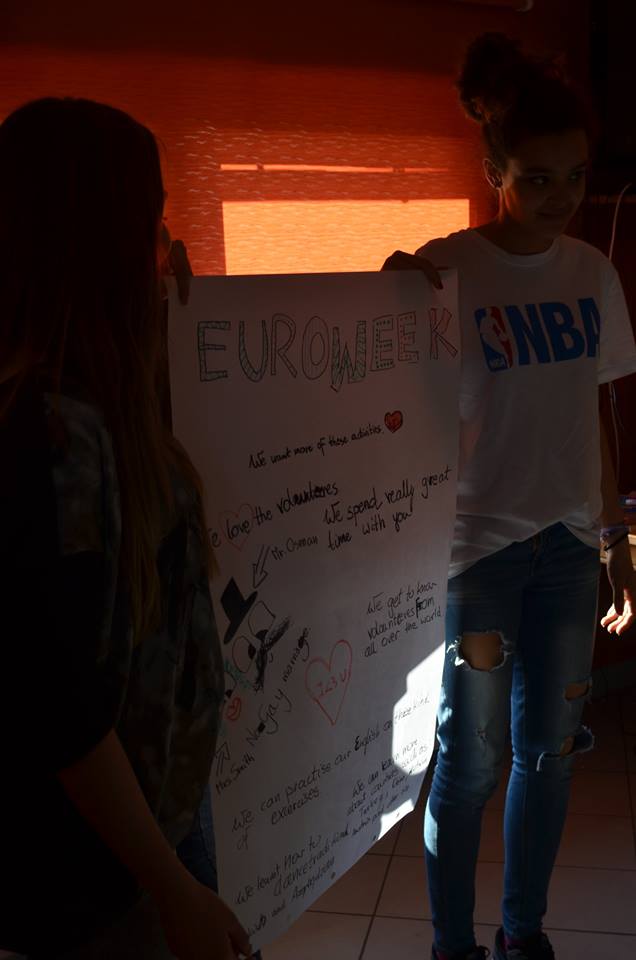 Peter -  the mummy
He seems more sleepy than scarry
The poster advertising euroweek
And that’s how Mission 
IMpossible became Possible !!!

You just need a good leader to divide the tasks  AND COORDINATE US
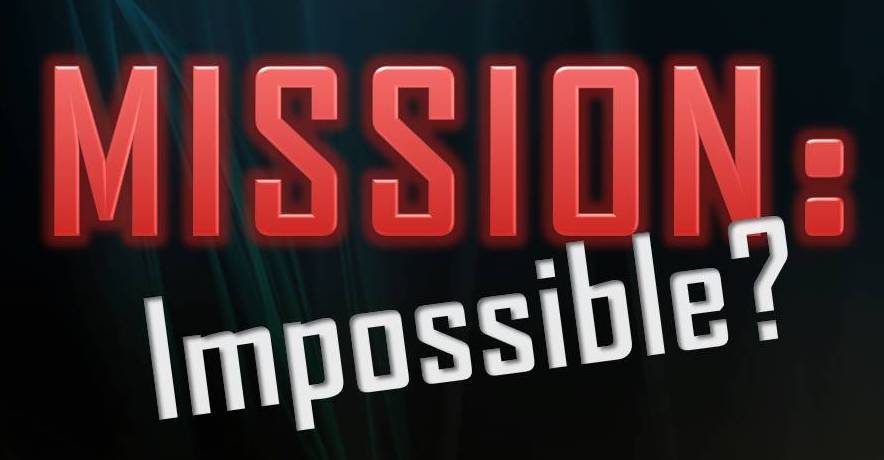 The volunteers are about to give us our certificates
Laura, Sorin, Emir, Beige
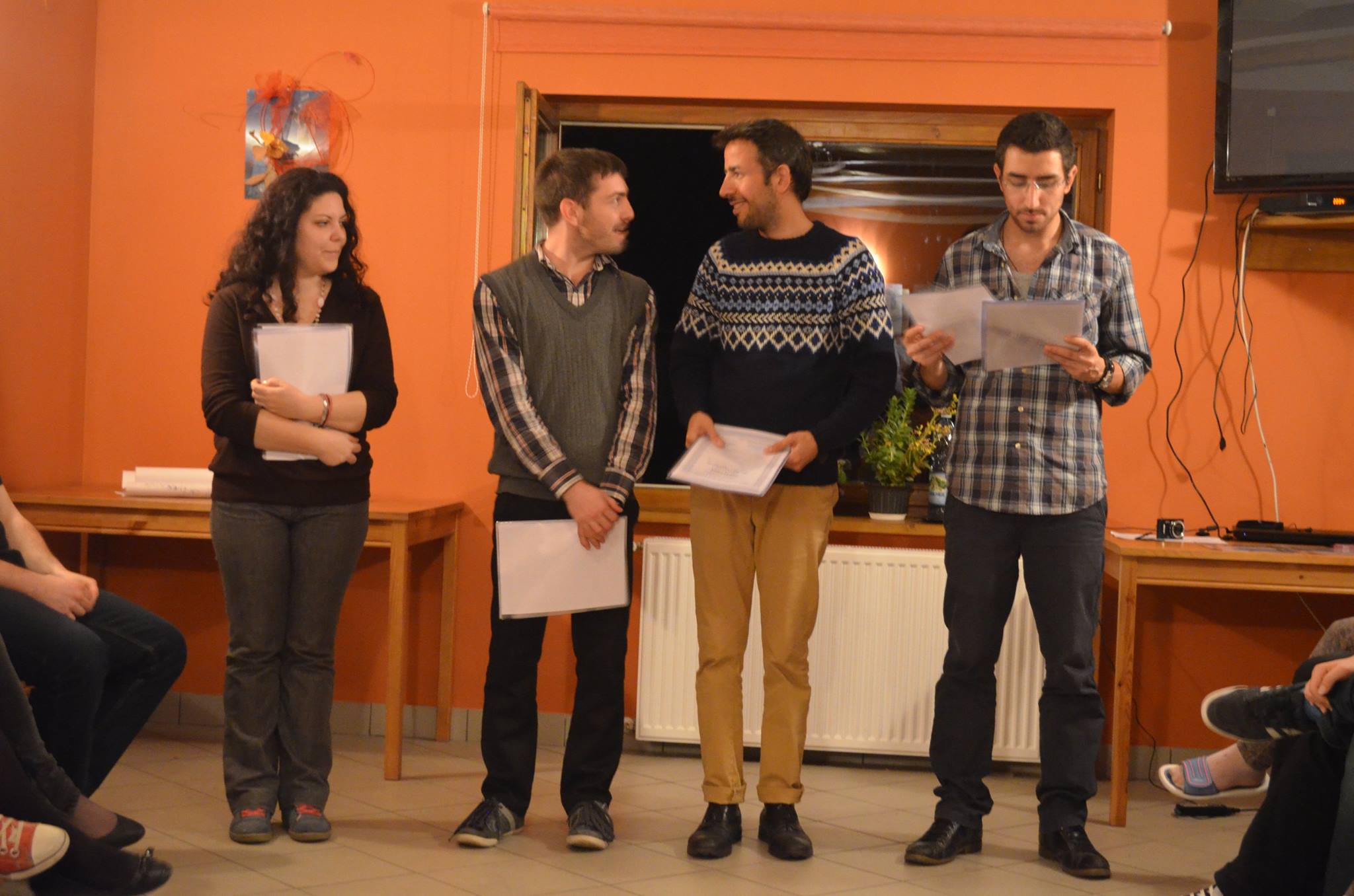 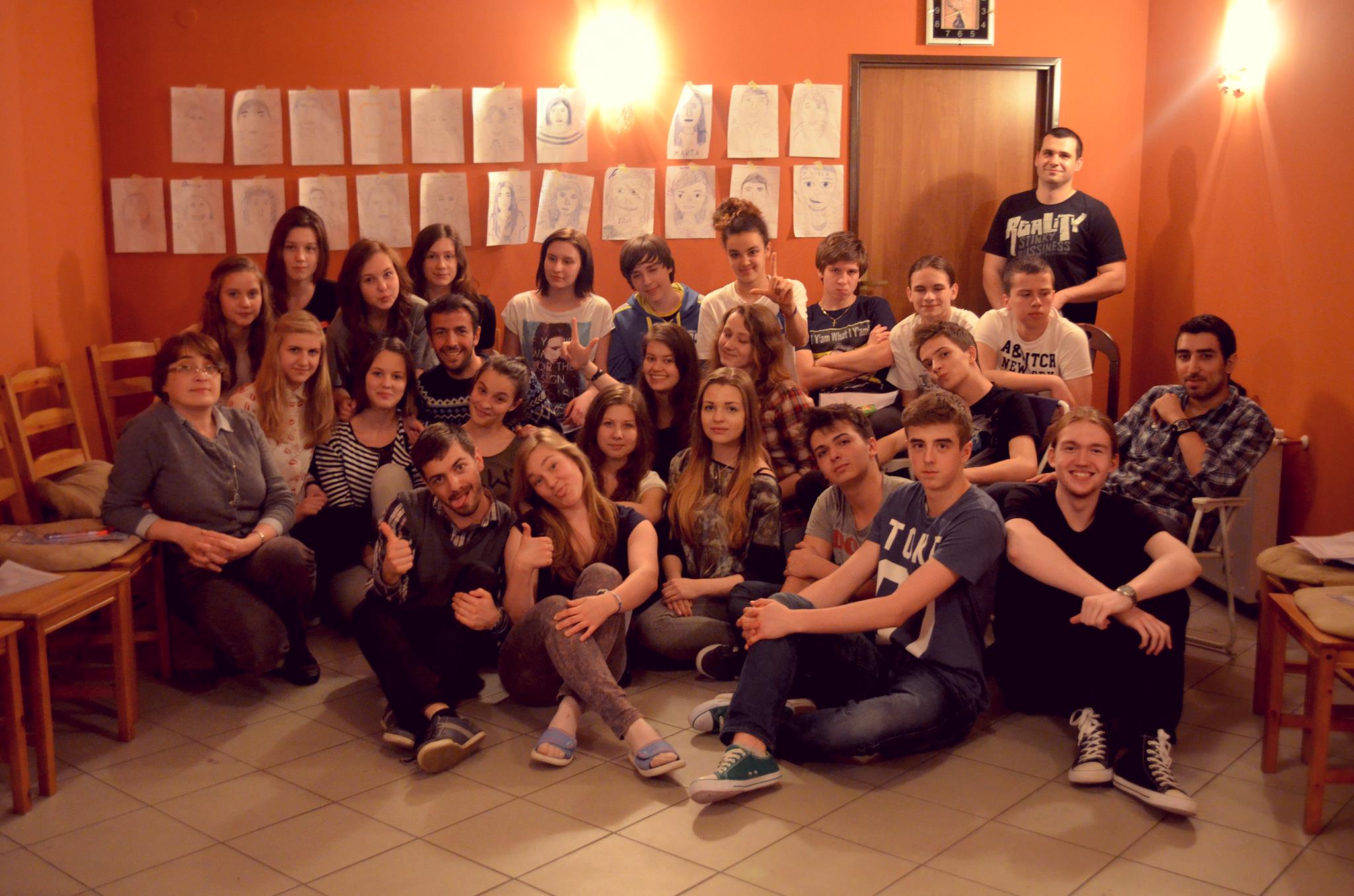 The Fifth Day
After a breakfast we left Długopole. 
It was the worst day because we had to go back home and leave our wonderful volunteers.
But for some of us the thought of yummy food waiting for us in our homes was enough to make us look forward to seeing our parents again.
We arrived in Zgierz late in the afternoon, tired but happy.
A Few words at the end…
Everyday of the EuroWeek was extremely busy with a great variety of tasks, ideas and fun. During the course we could learn about lots of different countries, their cultures, traditions and customs and appreciate their value as part of the worldwide human heritage. 
It was really great fun but also opportunity to see each other from different perspective and to think about our future plans and ambitions. All in all it was an unforgetable experience
Thanks for watching!
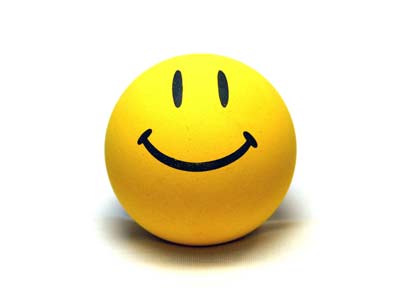